“Secuencias”
Una secuencia es una serie de elementos que se suceden unos a otros y guardan relación entre sí.
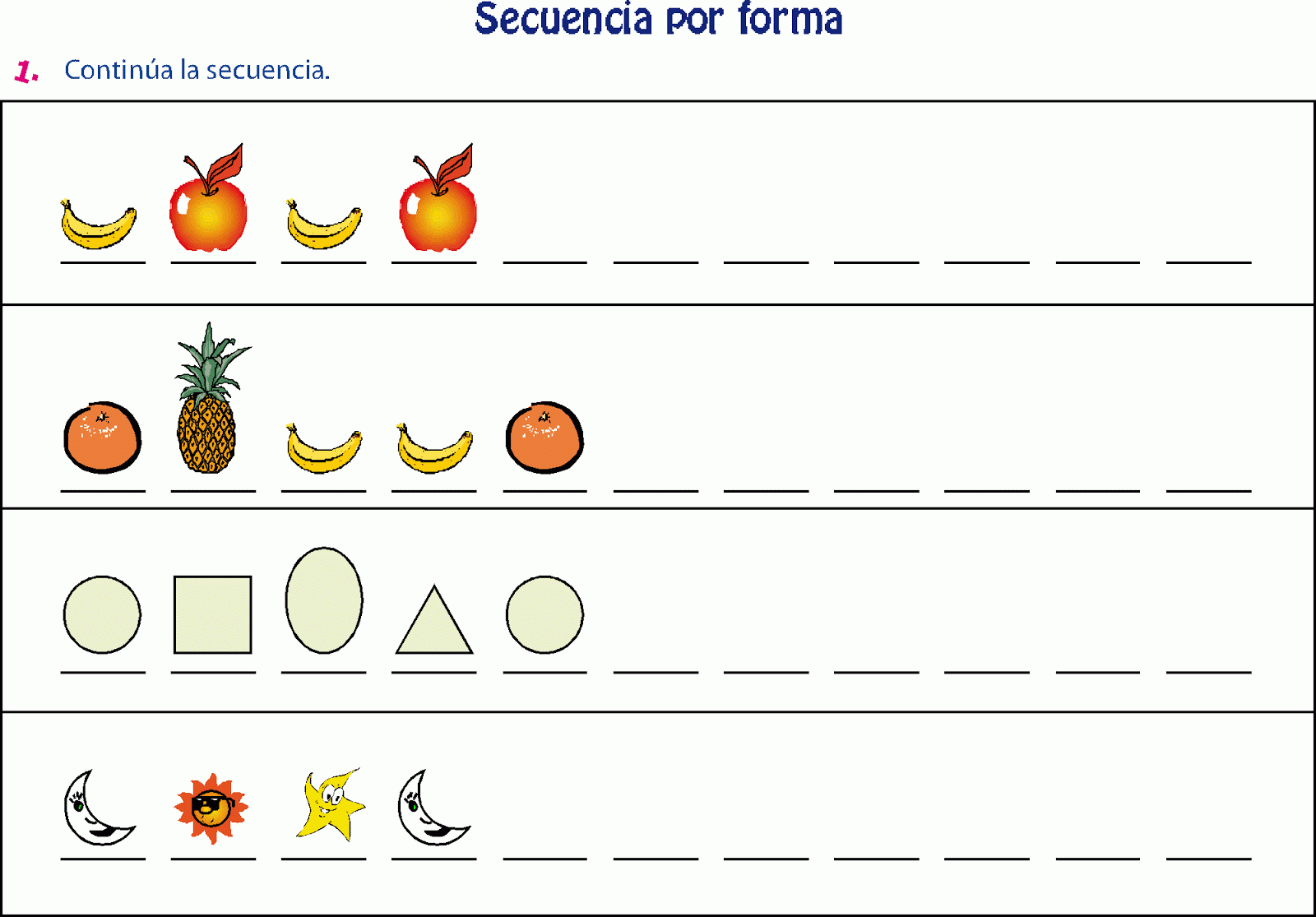 ¡Te queremos invitar a realizar el siguiente juego!
Tu misión es descubrir la secuencia de los siguientes ejercicios
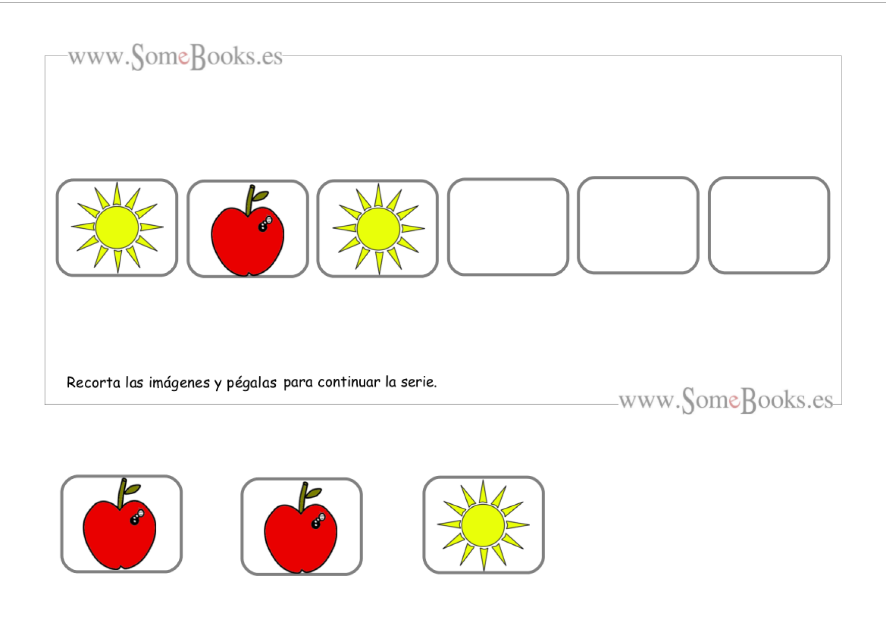 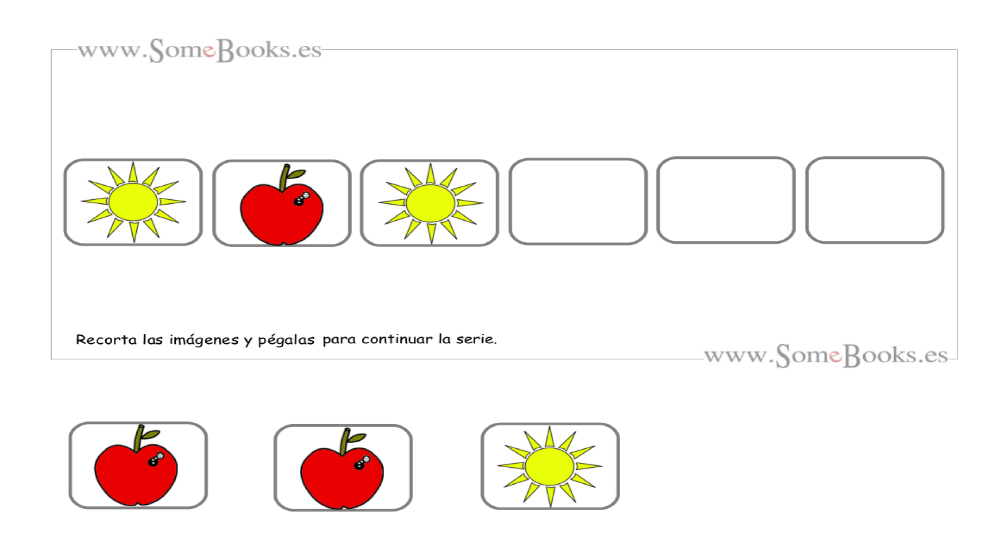 ¿Que figuras debes utilizar para completar la secuencia?
¡Indica con tu dedito!
¡Sigamos jugando!
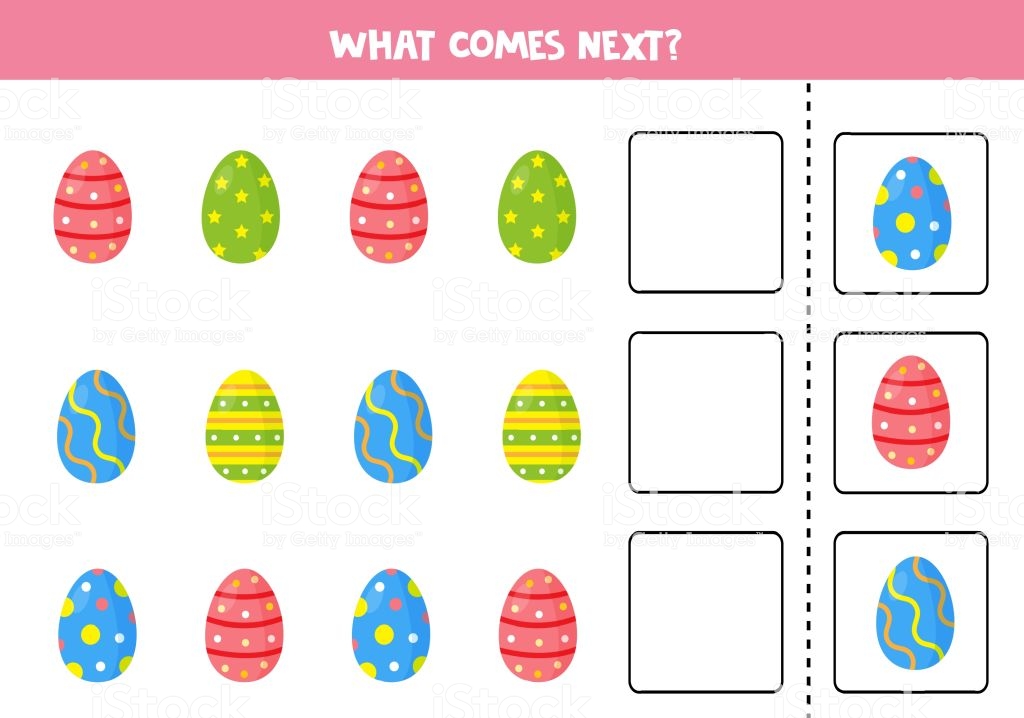 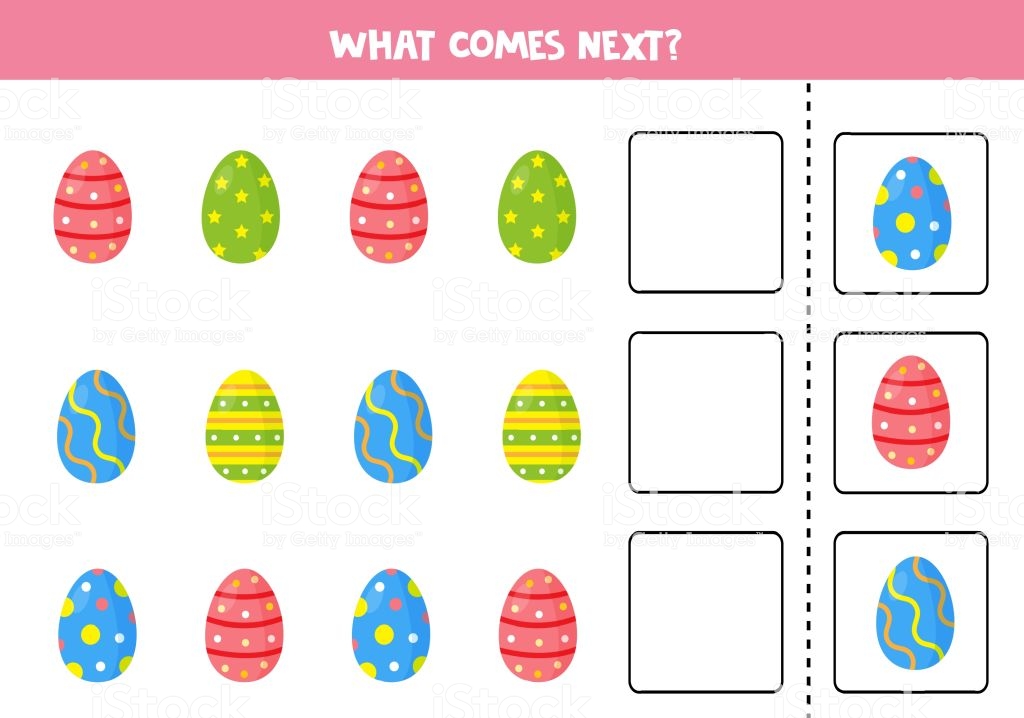 ¿Cuál es el huevito que corresponde a la secuencia?
¡¿Lo descubriste?!
¡Te proponemos otro juego!
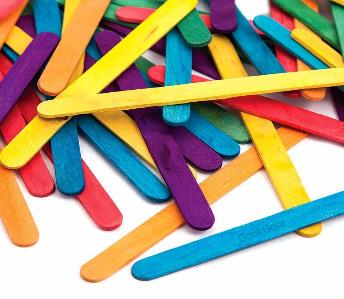 Busca tus palitos de helado que tienes en tu casa y con la ayuda de un adulto, crea tus propias secuencias, cuando lo hayas logrado, saca fotos y guárdalas como evidencia para que la puedas compartir con tus amigos, amigas y con tus tías.

Mail profesora:

hildasoto@isl.cl

¡Te daré un ejemplo!
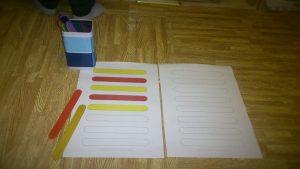 Juguemos con Jorge el curioso

https://www.youtube.com/watch?v=9BJI-vvHFRQ
¡Te invitamos a crear tus propias secuencias, lo puedes hacer con material concreto y también a través de figuras y dibujos sobre un papel!